The IOTA/FAST Facility: Status, Performance, Upgrades
Aleksandr Romanov on behalf of the IOTA/FAST team
IOTA/FAST Collaboration Meeting, 12 March 2024
Locations
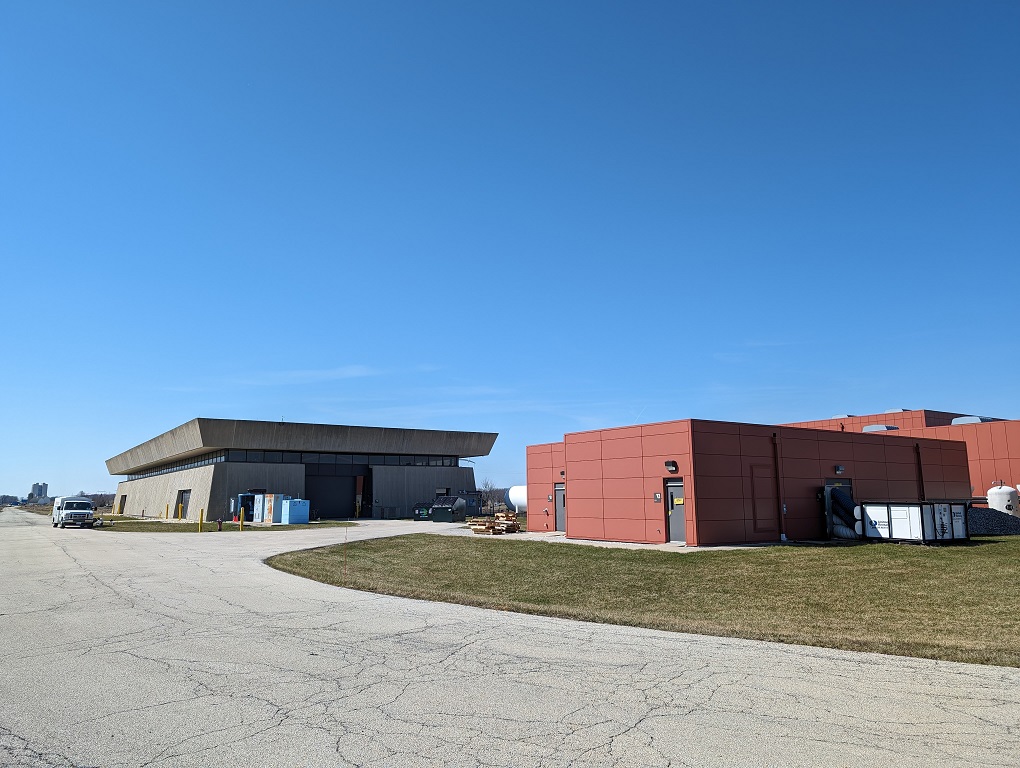 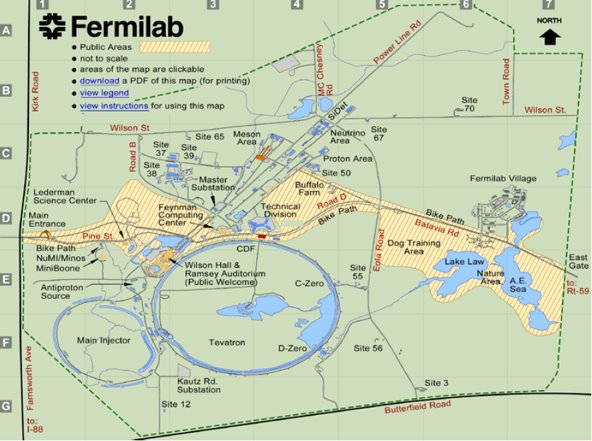 NML & ESB
NML
ESB
Lab 7
1 West
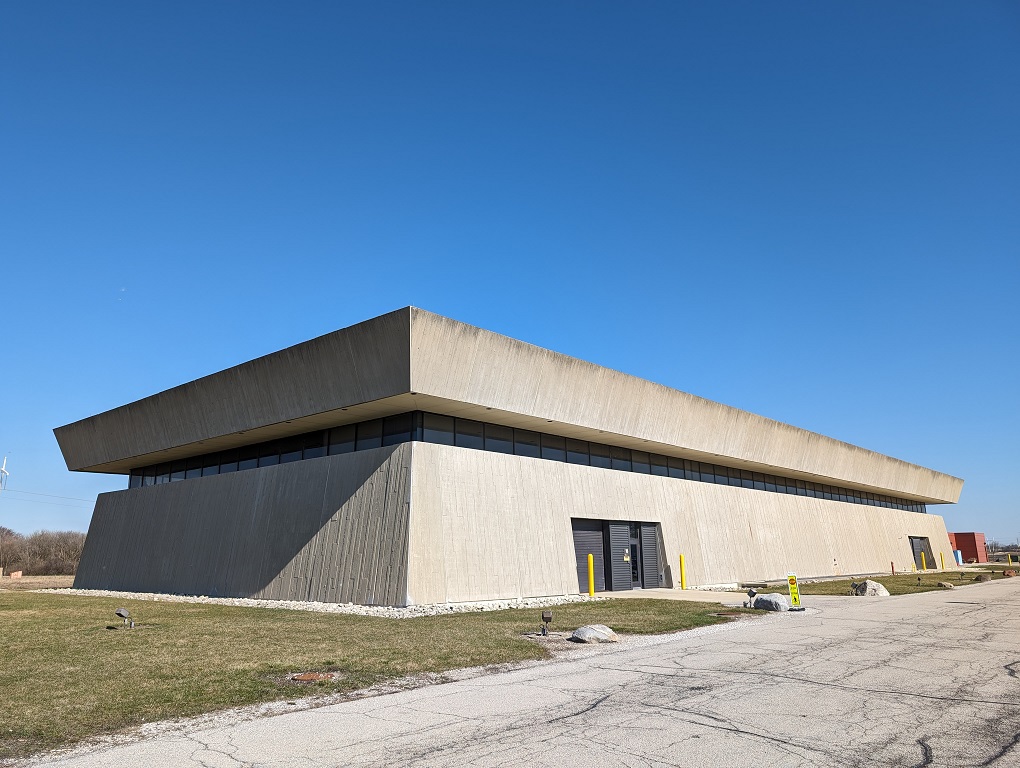 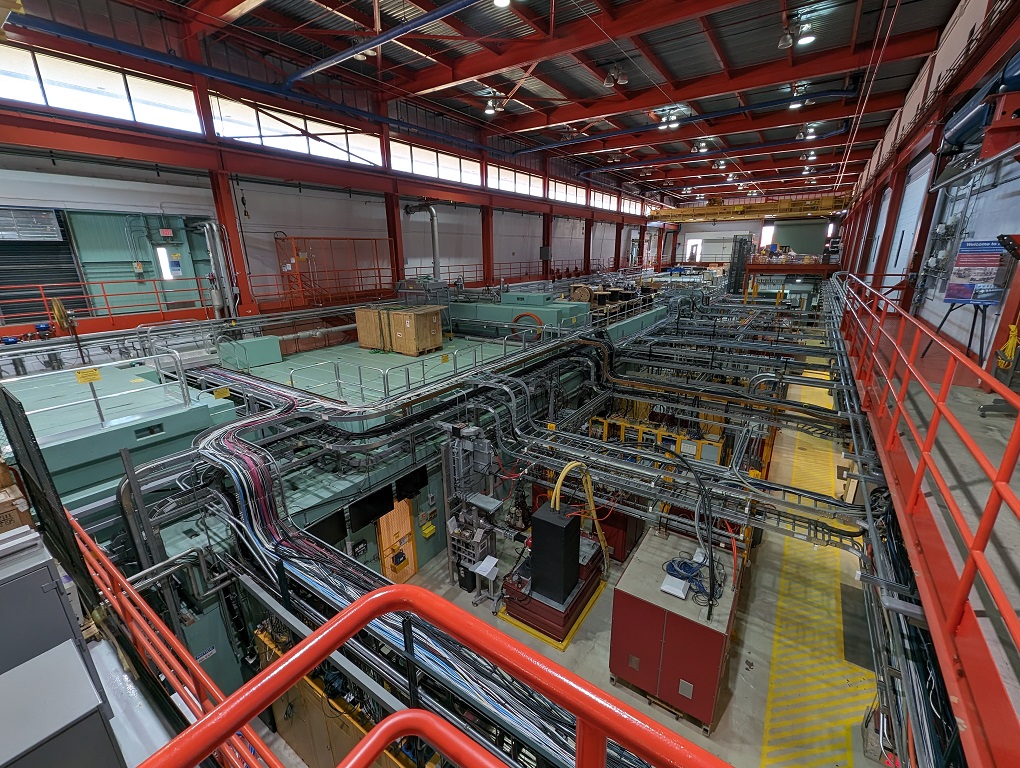 NML
2
12 March 2024
Aleksandr Romanov | The IOTA/FAST Facility: Status, Performance, Upgrades
IOTA/FAST accelerator complex
FAST is a superconducting linac with photoinjector
IOTA is a small storage ring 
FAST can act as an injector of electrons for IOTA
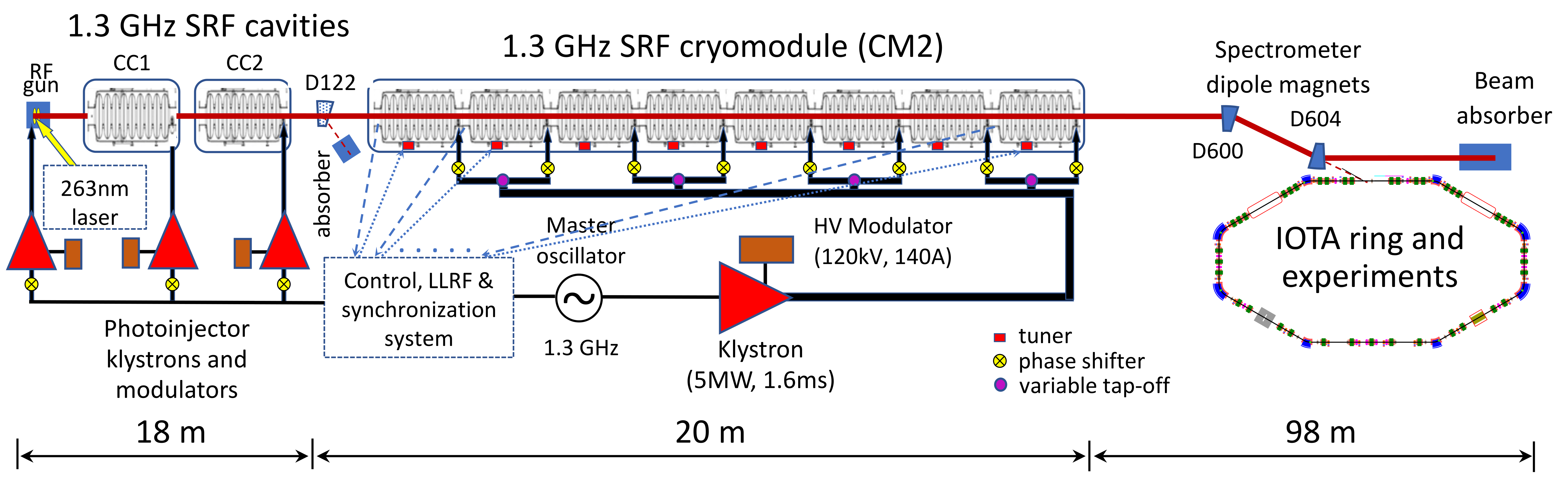 3
12 March 2024
Aleksandr Romanov | The IOTA/FAST Facility: Status, Performance, Upgrades
Electron Linac
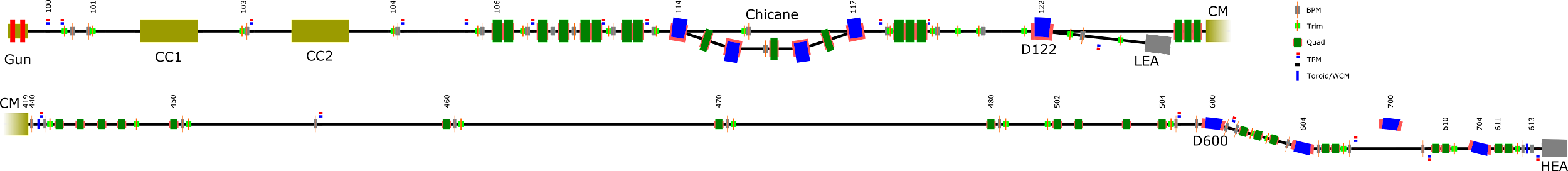 The electron injector comprises a number of components, including a 5 MeV electron RF photoinjector, a 25-meter-long low energy (≤40 MeV) beamline and a ~100-meter-long high energy (≤300 MeV) beamline.
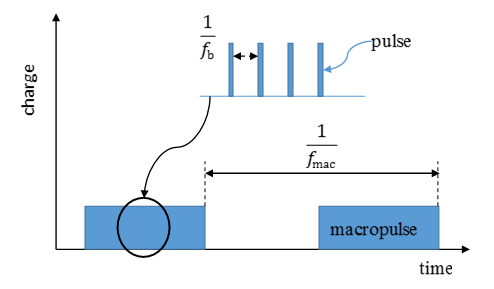 JINST 12 T03002—2017, S. Antipov, D. Broemmelsiek, D. Bruhwiler, et al
4
12 March 2024
Aleksandr Romanov | The IOTA/FAST Facility: Status, Performance, Upgrades
Electron Gun
1.3 GHz, normal conducting, 1.5 cell copper cavity (DESY/PITZ design)​
Up to 45 MV/m accelerating field at the cathode; requires 5 MW klystron; 20 KW average power at full ILC pulse length and repetition rate​
Cs2Te photocathode excited by 263 nm UV laser​
2 identical solenoids for emittance compensation​
Coaxial RF waveguide coupler ​
3 cavities have been fabricated​
1 by DESY – completed and shipped to Fermilab; 1st spare​
3 by Fermilab – 1 shipped to KEK; 1 completed and commissioned at NML; 1 as 2nd spare​
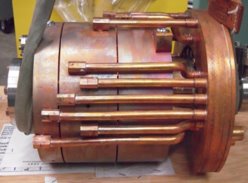 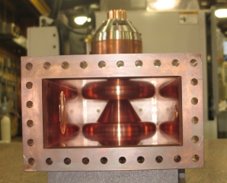 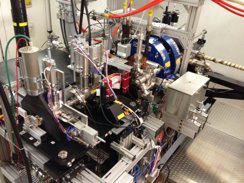 5
12 March 2024
Aleksandr Romanov | The IOTA/FAST Facility: Status, Performance, Upgrades
Laser
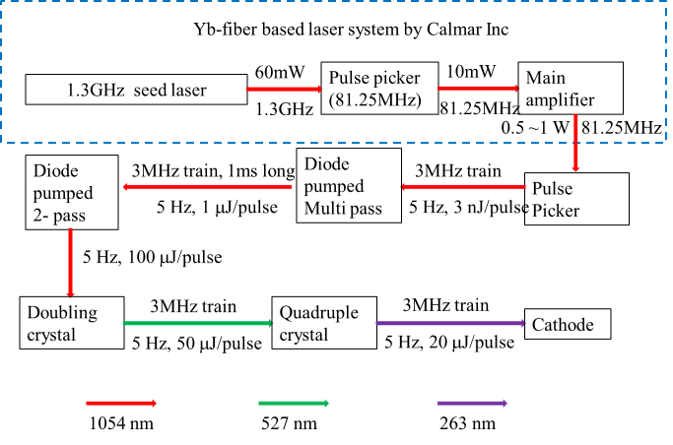 6
12 March 2024
Aleksandr Romanov | The IOTA/FAST Facility: Status, Performance, Upgrades
Laser Capabilities/Upgrades​
Nominal laser bunch train is at 3MHz. 9MHz is tested inside laser room.​
Higher frequency is also possible with the current laser configuration.  However, the pulse energy is expected to drop linearly with the frequency change.​
Current laser is operated at 1Hz.​
5Hz operation is tested for the system as well.​
Seed laser is at 1.3GHz.​
In principle it is possible to pick 2 bunches separated at integer number of spacing(~720ps) to do pump probe measurement.​
Have demonstrated pulse shaping (IPAC2015 MOPMA043)​
7
12 March 2024
Aleksandr Romanov | The IOTA/FAST Facility: Status, Performance, Upgrades
Cathode Preparation
Cathode chambers were fabricated at INFN Milano, Daniele Sertore​
Preparation chamber​
Transport chamber​
Transfer chamber​
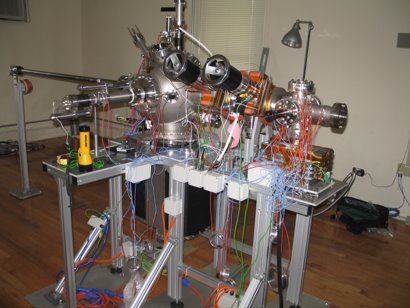 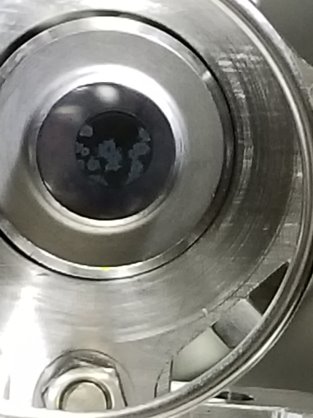 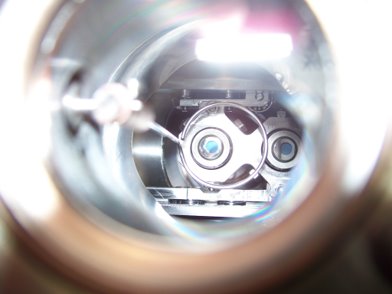 Newborn
vs.
6 year old ​
Cathode preparation chamber at Lab 7​
8
12 March 2024
Aleksandr Romanov | The IOTA/FAST Facility: Status, Performance, Upgrades
Capture Cavities
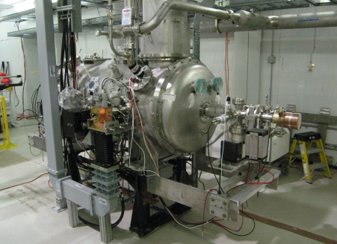 Two 1.3 GHz 9-cell SRF cavities​
CC1 at 17 MV/m​ (down from 27)
CC2 at 14 MV/m​ (down from 17)
Max beam energy of up to ~ 35 MeV​
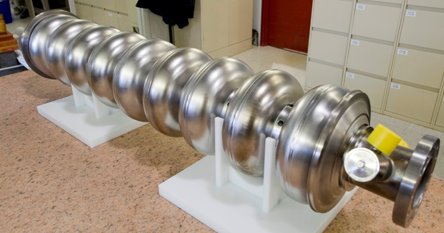 9
12 March 2024
Aleksandr Romanov | The IOTA/FAST Facility: Status, Performance, Upgrades
High Energy Beamline
CM commissioned. ILC goal reached. 250 plus MeV for beam.​
Currently we did 500 bunches at 3MHz maximum.​
Several beam line locations are available for R&D.
Possible space for more R&D.​
Undulator​
High energy chicane​
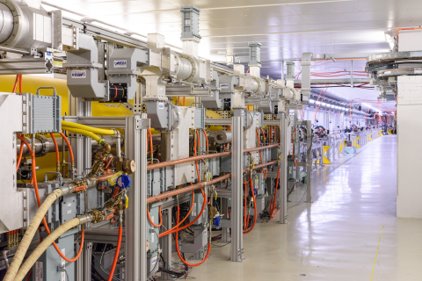 10
12 March 2024
Aleksandr Romanov | The IOTA/FAST Facility: Status, Performance, Upgrades
Linac Dimensions
B
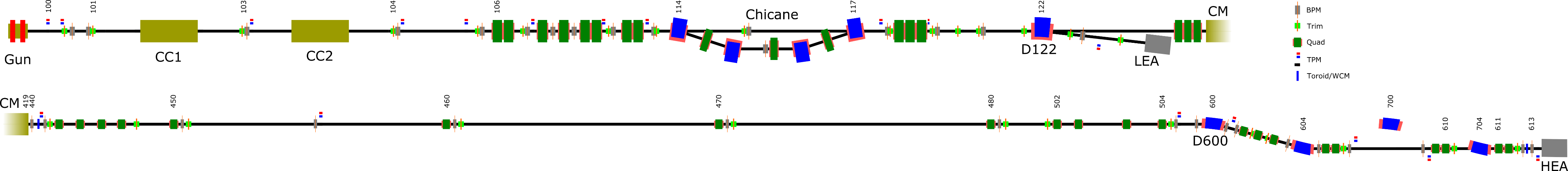 A
A – 16m in 8 x 2m vacuum segments
B – 2.8m
    – Instrumentation Crosses
    – New Instrumentation Cross for ~32m spacing after cryomodule
11
12 March 2024
Aleksandr Romanov | The IOTA/FAST Facility: Status, Performance, Upgrades
FAST Linac Instrumentation
BPMs​
Capable of doing bunch by bunch monitoring at 3MHz ​
Can handle charge from 50pC to 3.2nC with different gain setting​
Transverse profile monitor​s
Live display ​
Longitudinal profile measurement​
Streak camera ​
Ceramic gap (non-interruptive)​
Charge measurement​
Faraday cup, Wall current monitor​
HOM detector with Capture cavity and CM​
12
12 March 2024
Aleksandr Romanov | The IOTA/FAST Facility: Status, Performance, Upgrades
IOTA With Electrons
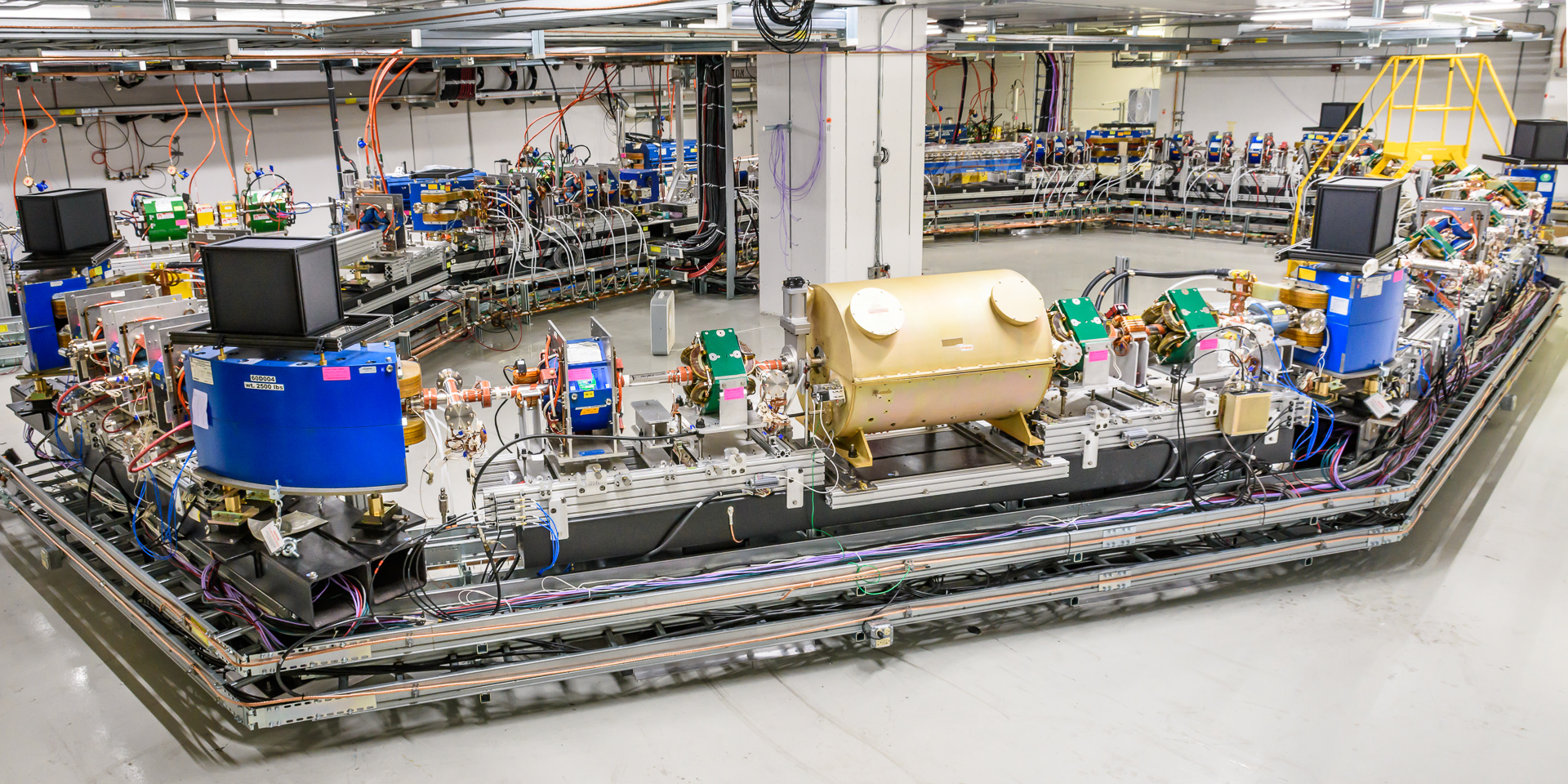 photo G.Stancari
13
12 March 2024
Aleksandr Romanov | The IOTA/FAST Facility: Status, Performance, Upgrades
IOTA Layout
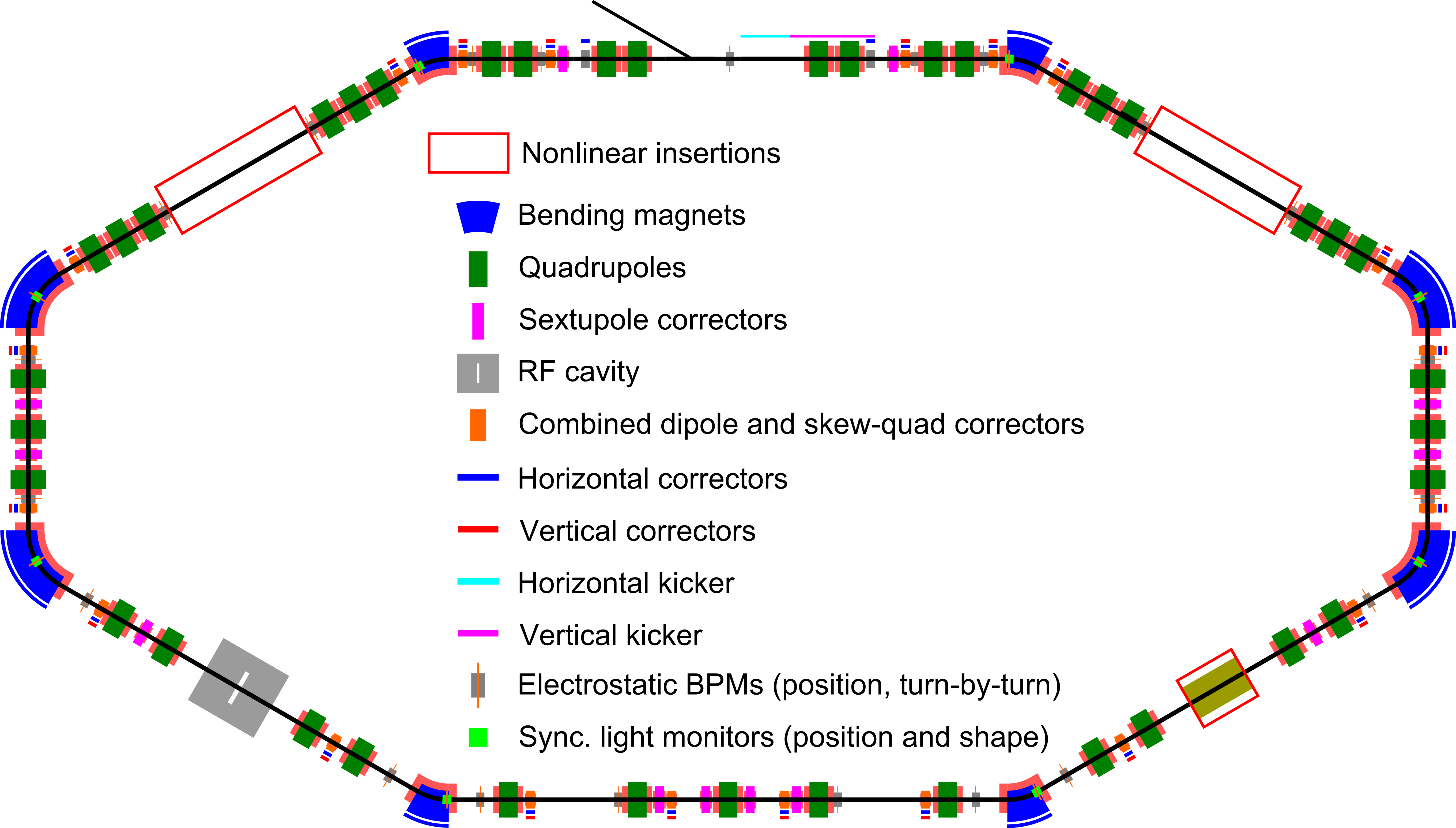 14
12 March 2024
Aleksandr Romanov | The IOTA/FAST Facility: Status, Performance, Upgrades
IOTA Main Components
15
12 March 2024
Aleksandr Romanov | The IOTA/FAST Facility: Status, Performance, Upgrades
IOTA Capabilities with Electrons
Commissioned momentum between 50 and 150 MeV/c
Wide range of beam currents: 1e- to 4 mA
Versatile set of diagnostics tools
Individual control of all magnets
Developed set of software tools for new lattice commissioning
Takes 3-4 shifts to fully commission a new IOTA configuration
Injection matching, including FAST linac tuning
LOCO based lattice correction (beta beating 5% or better)
Beam based centering in various elements (50 um in the location of interest, 500um RMS around the ring)
Robust save/restore capabilities for quick switching between different experiments
Good vacuum conditions
Flexible access to the in-tunnel components
16
12 March 2024
Aleksandr Romanov | The IOTA/FAST Facility: Status, Performance, Upgrades
Beam Diagnostics
Optical diagnostics
Digital cameras 
Up to 130 FPS (with ROI)
Single electron sensitivity (@ 500 ms exposure)
Software and hardware triggering
Streak camera
PMTs
SPADs
Convenient installation and commissioning of custom optical instruments
Electrostatic BPMs
DCCT
Wall-current monitor
Loss monitors
17
12 March 2024
Aleksandr Romanov | The IOTA/FAST Facility: Status, Performance, Upgrades
Lattice correction accuracy
NIO experiments are the most demanding in terms of lattice tuning precision:
Accuracy of the closed orbit responses must be 1 um at amplitude of 1mm as shown by modeling LOCO corrections of random lattice errors
Lattice was assumed to be linear, i.e. no sextupoles, fringe fields etc.
18
12 March 2024
Aleksandr Romanov | The IOTA/FAST Facility: Status, Performance, Upgrades
BPMs calibrations
A set of closed orbit samples  was measured with the goal to map pickups current dependance around ideal closed orbit position.
2 trims for each plane were selected with ~Pi/2 phase shift to produce non-zero displacement in each BPM
ACNET glitches interfered significantly with data acquisition (stale readouts)
Partly recovered using logs
A total of 39 closed orbit in a current range of 0.1-0.5mA were recorded
Y
X
19
12 March 2024
Aleksandr Romanov | The IOTA/FAST Facility: Status, Performance, Upgrades
Sample of raw data
Y
Zfix,i=C0i+C1i I+C2i I2+C3i I3
X
Ck,i= Mk,i+ Nk,iX+ Kk,iY
20
12 March 2024
Aleksandr Romanov | The IOTA/FAST Facility: Status, Performance, Upgrades
Sample of raw data with and without correction
Current dependent calibration reduced RMS spread in the optimal current range:
from 2.75 um to  0.85 um on average
21
12 March 2024
Aleksandr Romanov | The IOTA/FAST Facility: Status, Performance, Upgrades
Example of closed orbit after correction
DN insert
RMS orbit deviation in DN magnets with optimal orbit correction:
X: 41 um
Y: 30 um
RMS orbit deviation in quads and sextupoles:
X: 250 um
Y: 260 um
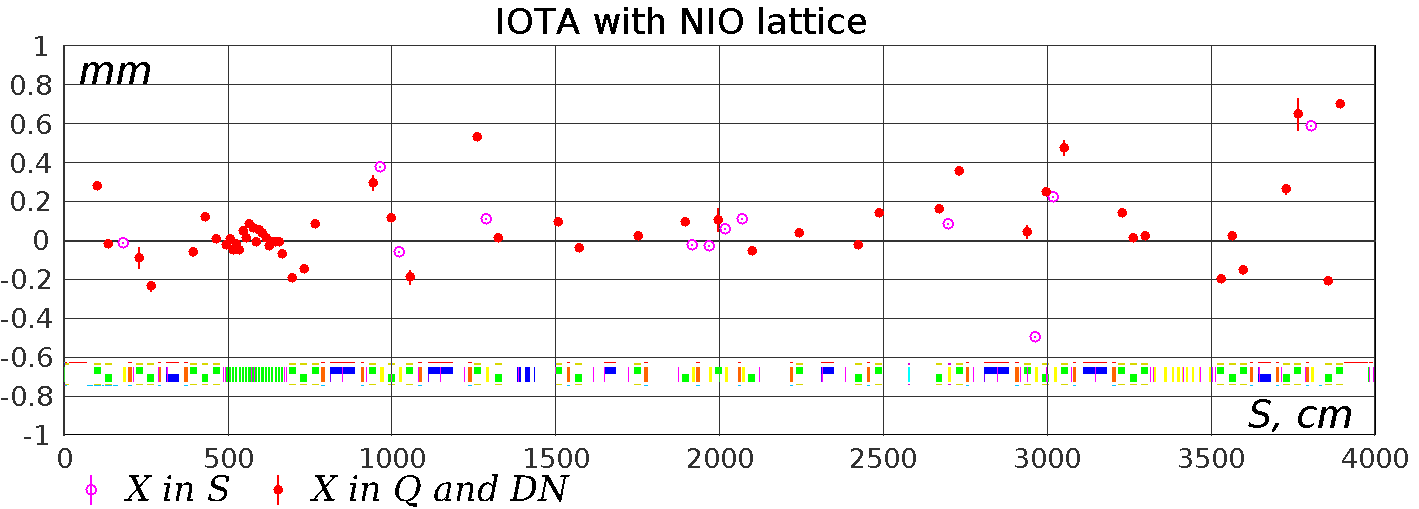 22
12 March 2024
Aleksandr Romanov | The IOTA/FAST Facility: Status, Performance, Upgrades
Lattice correction accuracy
During Run-4 significant amount of time was dedicated to improving lattice correction accuracy. 
The resulted lattice tuning accuracy as derived from independent measurements, turn-by-turn tracking of a kicked beam:
A set of knobs was developed for manual tuning of all main lattice parameters orthogonal with respect to each other
* Residual magnetization of the DN magnets have strong effect and can easily worthen lattice tuning if not degaussed properly
23
12 March 2024
Aleksandr Romanov | The IOTA/FAST Facility: Status, Performance, Upgrades
Proton injector construction
LEBT
Proton source tests will start during the next few weeks
RFQ and RF
RFQ is roughly aligned
RF distribution lines are nearing completion
High-level RF is being constructed
Work on low-level RF system is hindered by lack of available experts
MEBT
All main magnets are installed, ready for fine alignment
Vacuum system assembly is underway, with completion planned for early May
Cables are pulled and being distributed and terminated
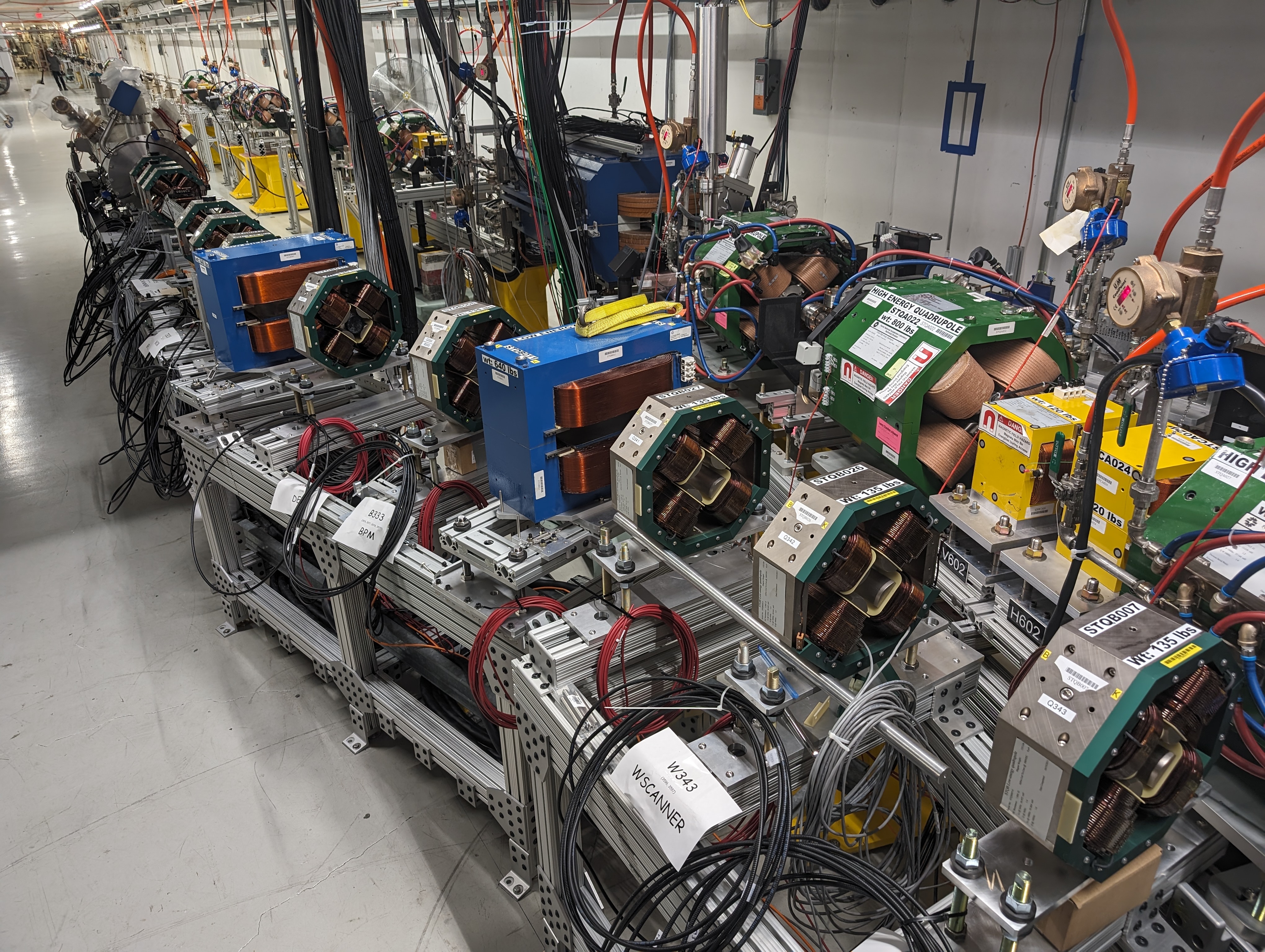 24
12 March 2024
Aleksandr Romanov | The IOTA/FAST Facility: Status, Performance, Upgrades
Proton injector construction
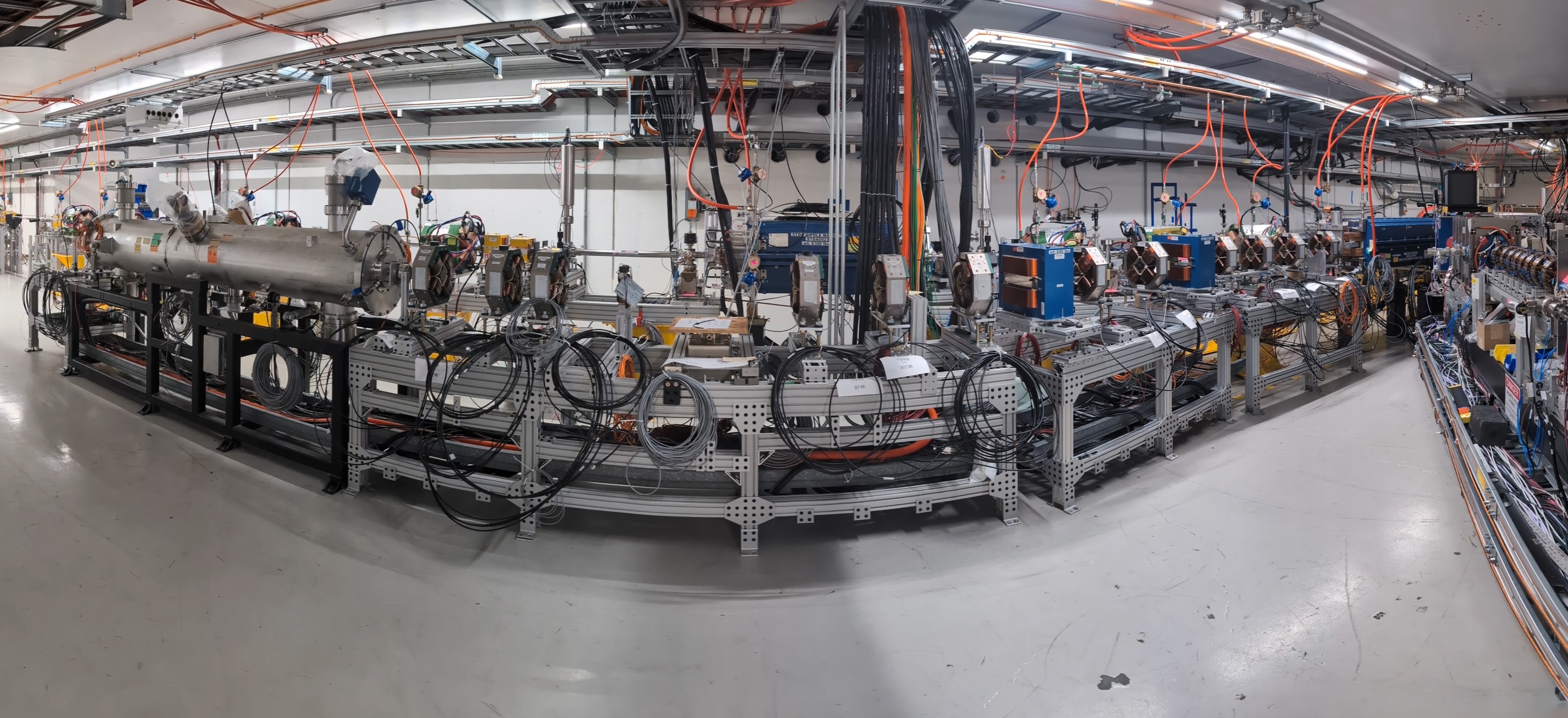 25
12 March 2024
The IOTA/FAST Facility: Status, Performance, Upgrades
Next upgrades and experiments
The FAST team is understuffed, we need
Electronics specialist
Engineering physicist (hired, waiting for US visa)
Technician
Experiments
NIO with protons
Active OSC
GREENS
Electron lens 
Facility
Laser lab at ESB
Refurbishing and/or replacing power supplies
Collaboration with ACORN project for testing improved controls
26
12 March 2024
Aleksandr Romanov | The IOTA/FAST Facility: Status, Performance, Upgrades
Summary
Recent improvements brought IOTA capabilities up and beyond the original expectations
Several issues found during the in-depth performance analysis and optimization will be addressed before and during the next runs
FAST linac, especially superconducting cavities and infrastructure, shows signs of degradation, but remain functional and suitable for wide range of experiments
Maintenance procedures are scheduled for the current shutdown to facilitate smooth operations during the following runs
Proton injector is actively constructed, commissioning of the first subsystems will begin shortly
27
12 March 2024
Aleksandr Romanov | The IOTA/FAST Facility: Status, Performance, Upgrades